CS3100: DSA2ML - Clustering
Let’s look at a couple more machine learning algorithms!
Unsupervised Learning: Clustering
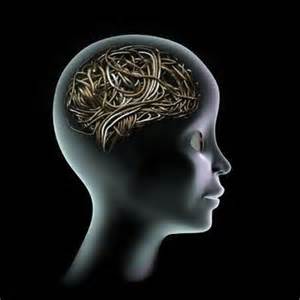 Unsupervised Learning

Supervised Learning:
Given a list of labeled training examples, fit a hypothesis function to those examples as best as you can.

Unsupervised Learning:
Given a list of unlabeled training examples, figure out which are likely to have the same output variable (if they were labeled)

IDEA!
Compute the “clusters” in the data (the data with similar features)
Unsupervised Learning

Unsupervised Learning:
Given a list of unlabeled training examples, figure out which are likely to have the same output variable (if they were labeled)

IDEA!
Compute the “clusters” in the data (the data with similar features)

In the image here, it looks like there are two different clusters.
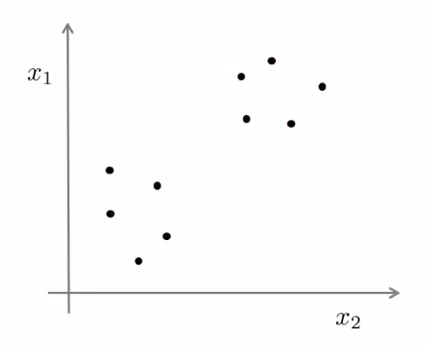 What is clustering good for?

Market Segmentation
Figure out different types of customers your company has.

Organize Data Centers based on characteristics of the network traffic you are getting.

Social Network Analysis
Automatically compute different types of users in a social network
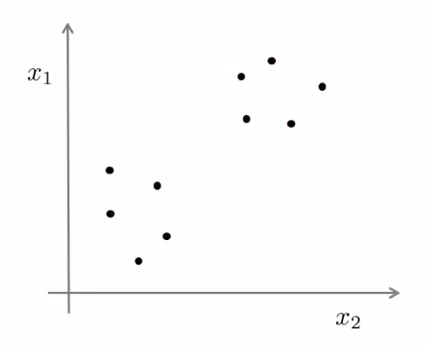 K-Means Algorithm

VERY popular clustering algorithm.

Really simple (which is awesome!)

Inputs:
The (unlabeled) training examples
The number of clusters (k) to compute

Outputs:
k subsets of the data that are similar to each other (i.e., the clusters).
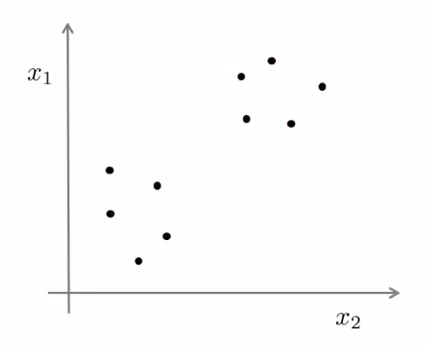 Aside: Voronoi Cells

A partitioning of planes into regions

Each black dot is called a centroid

Every color represents which centroid is closest to that particular point in the diagram

K-Means is similar:
Initialize exactly K centroids
Training examples belong to closest centroid
Update centroid locations, etc.
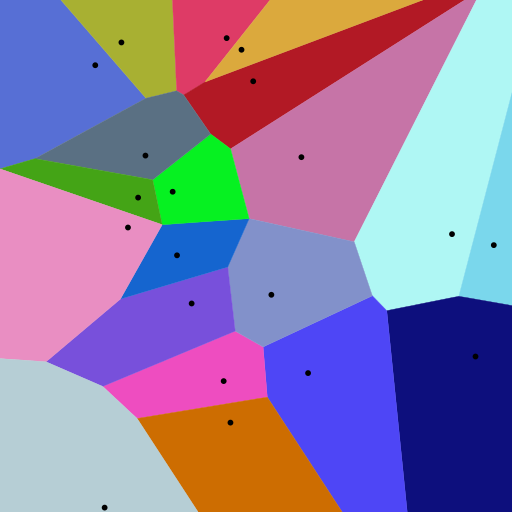 K-Means Algorithm

Initialize K (here, 2) cluster centroids

Repeat:
	Assign each training example to a group
		Via closest centroid

	Update centroid locations
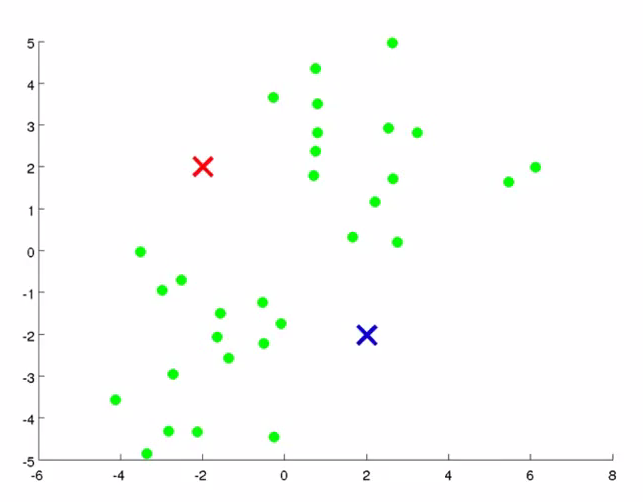 K-Means Algorithm

Assign each training example to a group
	Via closest centroid

As seen here

How is this actually done?
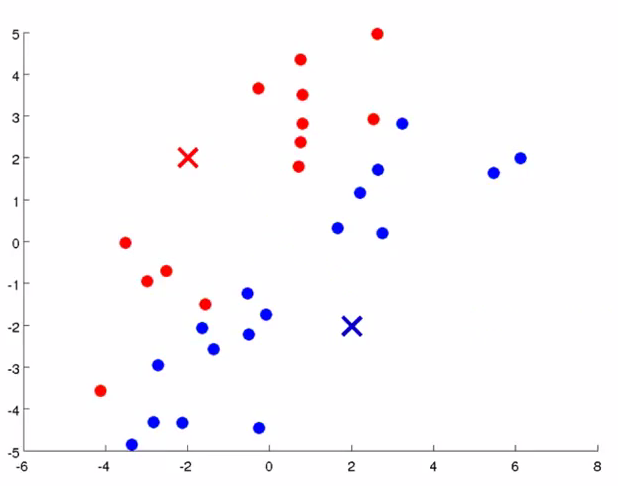 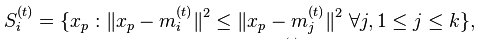 K-Means Algorithm

More detail on this formula:


S is each set (so the clusters) and there are k total

xp is training examples belonging to that cluster

mi is the mean location of the centroid
	n-dimensional where n is # of features

The subtraction here is Euclidean distance
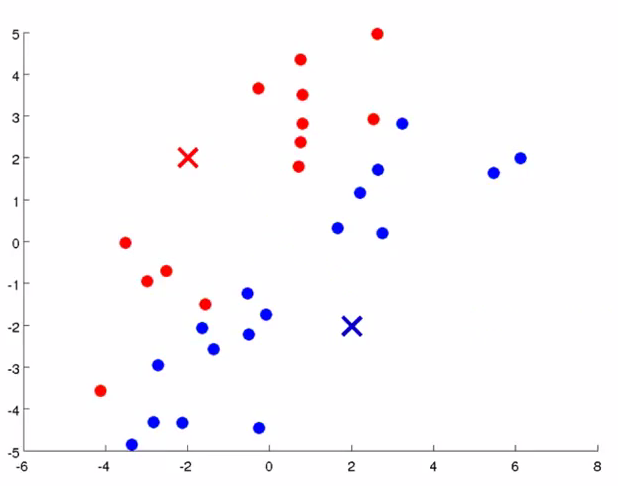 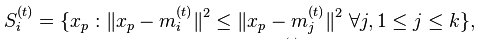 K-Means Algorithm

Move Cluster Centroids

By moving them to the mean position of everything in that cluster

As seen here

How is this actually done?
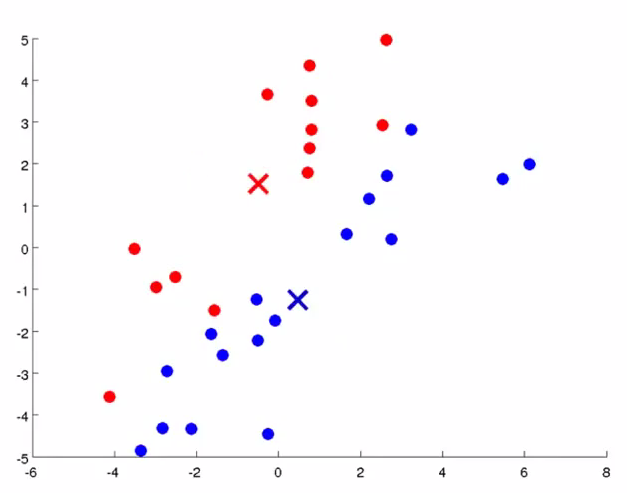 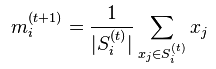 K-Means Algorithm

More detail on this formula:




mi is the next mean (centroid location)
	t+1 is “at the next time step of the algorithm”

The summation is simply the average of all the features of each assigned point.

Notice that these means are n-dimensional vectors (the mean value of each  of the n features)
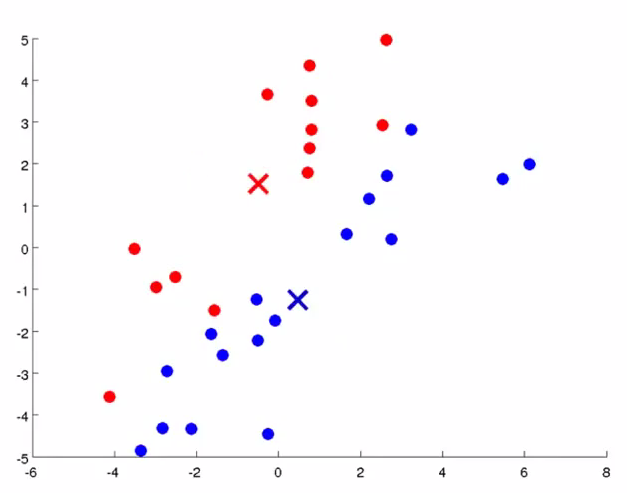 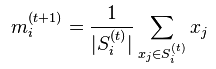 K-Means Algorithm
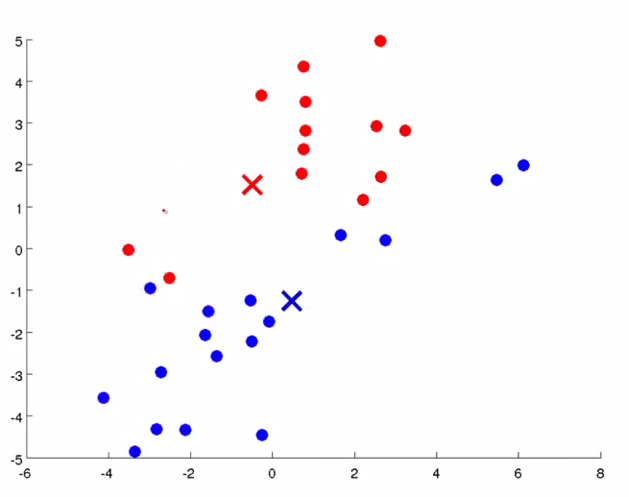 K-Means Algorithm
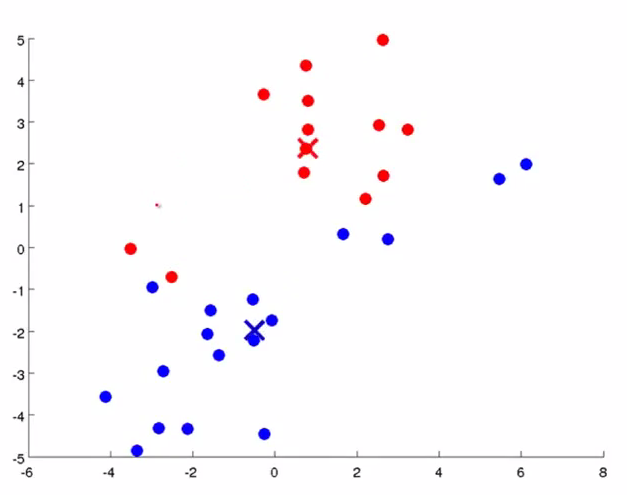 K-Means Algorithm
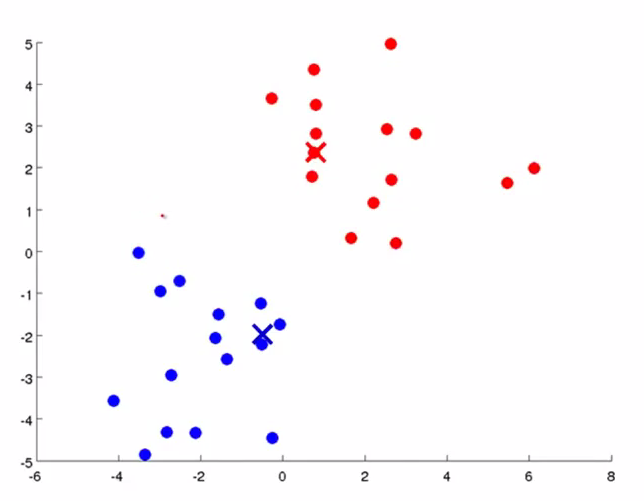 K-Means Algorithm
We’ve converged!!!!!!
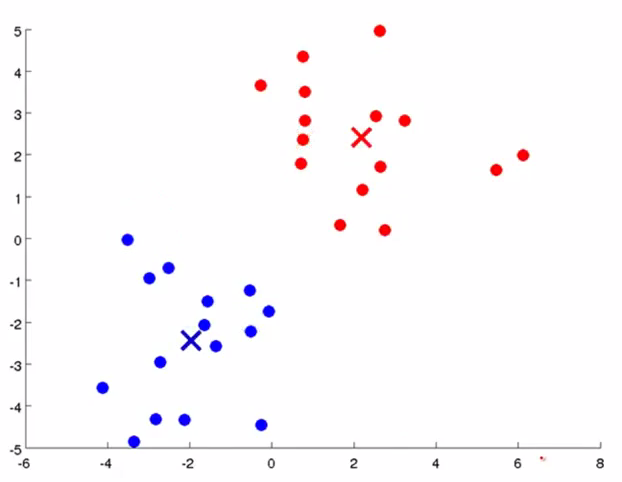 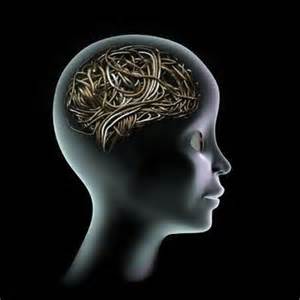 K-Means: Summary

Good For:
Easy to implement
Guaranteed to converge
Finds good solutions quickly

Bad For:
Not optimal
This problem is NP-Hard
Need to figure out what ‘k’ should be
Tends to find equal sized clusters, which can be bad. Can you give an example?
Expectation-Maximization can be used instead